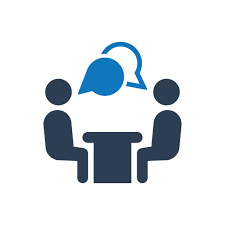 Условный диалог-расспрос
Раздел 5 ГОВОРЕНИЕ
Иностранный язык, являясь практической дисциплиной, ориентирован на овладение способами использования иностранного языка в различных видах деятельности и сферах общения. Согласно ФГОС СОО выпускники общеобразовательных организаций должны достичь порогового уровня (В1) иноязычной коммуникативной компетенции при обучении на базовом уровне и превысить его при обучении на углублённом уровне.
Устная речь отличается от письменной и имеет свою специфику, которая выражается в организации устного текста, стиле и языковом оформлении, а также в видах и особенностях речевых продуктов. Устная речь всегда обусловлена речевой ситуацией. Конечной целью обучения устной речи является владение учащимися умениями неподготовленной спонтанной речи в рамках тем и ситуаций, предложенных в школьных стандартах и примерных программах.
Содержанием говорения является решение коммуникативной задачи, поставленной в задании, в заданном объёме, озвученное в устной форме. Известно, что в качестве продукта говорения выступает речевое высказывание – устный текст, а в качестве единицы говорения – речевое действие.
Согласно требованиям действующей примерной основной программы среднего общего образования в области монологической речи подробно/кратко излагать прочитанное/прослушанное/увиденное; 
давать характеристику литературных персонажей и исторических личностей;
описывать события, излагать факты; 
представлять социокультурный портрет своей страны и стран изучаемого языка;
высказывать и аргументировать свою точку зрения, делать выводы; 
оценивать факты/события современной жизни.
Согласно требованиям действующей примерной основной программы среднего образования в области диалогической речи на базовом уровне обучающиеся должны уметь:
участвовать в беседе на знакомую тему;
осуществлять запрос информации;
обращаться за разъяснениями;
выражать своё отношение к высказыванию партнёра, своё мнение по обсуждаемой теме.
Как видно из вышесказанного, два из четырёх перечисленных умений связаны со способностью задавать вопросы прямого или уточняющего характера с учётом конкретной ситуации общения. Последнее же умение можно рассматривать как пограничное между монологом и диалогом, поскольку, как известно, любой монолог диалогичен, а в рамках любого диалога есть место более или менее продолжительному монологу. Отсюда можно сделать вывод, что ядром контроля диалогических умений устной речи на базовом уровне можно считать готовность и способность экзаменуемого быстро запрашивать и уточнять недостающую информацию для решения конкретной коммуникативной задачи, а также быстро и полно отвечать на поставленные партнёром вопросы.
Поэтому в ЕГЭ 2023 г. проверяются умения участвовать в диалоге-расспросе в целях обмена фактической информацией – задавать вопросы (задание 2) и участвовать в диалоге-интервью в целях обмена оценочной информацией – отвечать на вопросы интервьюера (задание 3). Отметим, что при проверке умений диалогических и монологических высказываний в ЕГЭ учитываются не только предметные, но и метапредметные умения, так как выстраивание монологов и диалогов требует использования разных стратегий, построенных на определённых универсальных учебных действиях.
Модель КИМ ЕГЭ 2022/23 г.
Модель КИМ ЕГЭ 2022/23 г. основывается на тех же подходах и принципах, что и предыдущая модель устной части, однако в ней усилена практико-ориентированность, метапредметность, личностная ориентированность, межкультурная и межпредметная составляющие, что будет способствовать более широкому внедрению в учебный процесс учебно-исследовательских и учебно-практических задач. 
В задании 2 предлагается ознакомиться с рекламным объявлением и задать четыре вопроса на основе ключевых слов. Изменений в формулировке задания и критериев его оценивания по сравнению с 2022 г. нет.
Максимальное количество баллов, которое можно получить
за чтение вслух – 1 балл, 
за запрос информации (вопросы) в диалоге-расспросе – 4 балла, 
за диалог-интервью на актуальную тему – 5 баллов, 
за тематическое монологическое высказывание высокого уровня с элементами описания и рассуждения – 10 баллов. 
Итого максимальный балл за устный раздел – 20 баллов.
Задание 2 базового уровня сложности
Условный диалог-расспрос с опорой на вербальную ситуацию и фотографию (картинку) – проверяет следующие умения диалогической речи: 
осуществлять запрос информации; 
обращаться за разъяснениями; 
точно и правильно употреблять языковые средства оформления высказывания. Выполнение данного задания оценивается холистически. Экзаменуемый должен задать четыре вопроса, каждый из которых оценивается по шкале 0–1 баллов. Если вопрос задан, возможные языковые погрешности не затрудняют восприятия, коммуникация состоялась, то выставляется 1 балл. Если вопрос не задан или задан с ошибками, искажающими его содержание, произошёл сбой коммуникации, то выставляется 0 баллов. Максимально за правильное выполнение этого задания экзаменуемый может получить 4 балла.
Коммуникативная ситуация
Коммуникативная ситуация запроса информации в задании предлагает непосредственное общение (“you’d like to get more information…”). Диалог носит условный характер: от экзаменуемого требуется ТОЛЬКО задать 4 прямых вопроса по указанным содержательным аспектам. 
Этикетный диалог не включён в задание.
Таблица 1.5. Критерии оценивания выполнения задания 2 (максимум – 4 балла)
Оценивается отдельно каждый из 4 задаваемых вопросов
Что значит «отвечает поставленной коммуникативной задаче»?
Запрос информации осуществлён и соответствует коммуникативной установке, данной в задании, 
употреблённая лексика, грамматические средства и фонетические погрешности не искажают смысл высказывания.
Что значит «правильная грамматическая форма прямого вопроса?
Учитывается порядок слов в вопросе, нужная видовременная форма глагола. 
Тип вопроса должен соответствовать содержанию плана, т.е. установке. 
Не учитываются ошибки в артиклях, предлогах (если они не меняют смысл высказывания). 
Вопрос, начинающийся с вежливого оборота “Could you tell me?..” принимается только, если за ним следует полный/развёрнутый косвенный вопрос с соответствующим порядком слов, т.е. “Could you tell me where the hotel is situated?” В этом случае мы рассматриваем “Could you tell me?..” как прямой вопрос «Не могли бы вы сказать?..» 
Владение грамматической нормой экзаменуемый демонстрирует, используя в продолжение прямого вопроса придаточное (косвенный вопрос). Если в придаточном предложении используется вопросительный порядок слов “Could you tell me where is the hotel situated?” – это грамматическая ошибка, вопрос не принимается. Сокращённые вопросы типа“What about…” и вопросы-просьбы типа “Could you tell me about the price?” и не принимаются.
Что значит «возможные фонетические погрешности»?
Любые фонетические ошибки, не затрудняющие восприятие смысла высказывания. Необходимо, чтобы интонация соответствовала типу вопроса (общий, специальный и т.п.).
Фонетические ошибки, искажающие смысл: 
неправильное произношение звука (замена фонемы) приводит к искажению смысла, если пара слов различается именно на его основе, например: live – leave, cut – cart. 
когда слово становится неузнаваемым из-за его неправильного произношения, например, put произносится с тем же звуком, что cut или слово science – с двумя согласными в начале. 
Таким образом, под фонетическими ошибками, искажающими смысл, понимаются ошибки, которые приводят к сбою в коммуникации. Фонетические ошибки, искажающие смысл, могут быть и на сверхсегментном уровне, например, неверная расстановка пауз, искажающая смысл высказывания (как, например, паузация в русском предложении «Казнить нельзя помиловать»).
Наиболее типичные ошибки
коммуникативное задание не понято, вместо вопросов экзаменуемый создает монологическое высказывание; 
вопросы заданы не по всем указанным в задании пунктам; 
порядок слов прямого вопроса не соблюдается; 
интонация не соответствует выбранному типу вопроса. 
Экзаменуемые иногда произносят один и тот же вопрос с разной грамматической структурой, надеясь, что один из предложенных вариантов – правильный. В этом случае оценивается последний произнесённый учащимся вопрос, не имеет значения, правильный он или неправильный. Иногда задаются бессмысленные вопросы, например: “How much is the price?”, “Where is the location?”, “How long are the opening hours?”
Ошибки
Ещё одной довольно частой ошибкой в задании 2 является использование местоимения it в первом вопросе вместо названия предмета/задания и т.д., так что непонятно, о чём идёт речь. Например, в первом пункте давалось слово ‘location’. Необходимо было спросить, где находится турагентство. Школьники спрашивали: “Where is it located?”, в то время как нужно было спросить: “Where is your agency located?” Последующие вопросы могут содержать местоимение it, если вопросы относятся к той же организации, тому же месту или предмету.
Если задаётся вопрос “Where is your cinema?” к опорному слово “location”, то мы его принимаем, так как он имеет правильную грамматическую форму вопроса и уместен по коммуникативной ситуации. Однако в обучении мы все-таки настраиваем участников экзамена на то, чтобы глагол в вопросе прозвучал: “Where is your cinema located/situated?”
Обращаем внимание на то, что вопрос не должен приниматься, если отсутствие артикля влияет на смысл высказывания. Например: “What are dental programs?/ What is time?” вместо “What are the dental programs?/ What’s the time?” Возможен и другой случай, когда артикль меняет смысл высказывания, например:“Where is a new bookstore located?” (задание: “You are considering going to the new book store and now you’d like to get more information”)? Такой вопрос не принимается, в этих случаях грамматическая ошибка в артикле ведёт к сбою коммуникации. Надо задать вопрос об определённом новом магазине, фигурирующем в рекламном объявлении, нужен определённый артикль:“Where is the new bookstore located?”, а участник экзамена задаёт вопрос о новом книжном магазине вообще, о любом новом книжном магазине: “Where is a new bookstore located?”
Если участники ЕГЭ используют местоимение they вместо you, например: “Do they (нужно you) have music?” – вопрос не принимается и оценивается в 0 баллов
присутствие some в вопросе не учитывается. Если есть вступление («Я звоню…»), а далее идут вопросы, то оценка не снижается, оцениваются только вопросы
какие вопросы на основе опорного слова ‘price’ принимаются? Принимаются следующие вопросы: How much does… / it cost? What’s the cost of… ? What’s the price of… ? How much should I pay for… ? Не принимается: How much is the price?
На основе опорного словосочетания ‘admission fee’ принимаются (отсутствие артикля не ведёт к сбою в коммуникации): 
What admission fee do you have? Do you have an admission fee? / Do you have admission fee? Is there an admission fee? / Is there admission fee? Do you charge an admission fee? / Do you charge admission fee? 
Не принимаются: Is admission fee free? – услуга бесплатная, стоимость не может быть бесплатной. Can I get the admission fee? – непонятно, что имеется в виду.
Task 2.
Study the advertisement. You are considering going on a bicycle trip and now you’d like to get more information. In 1.5 minutes you are to ask four direct questions to find out about the following:
1) minimum age; 
2) preparation; 
3) number of people in the group; 
4) accommodation for the night. 
You have 20 seconds to ask 
each question.
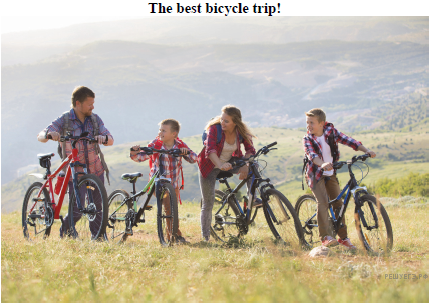 Ресурс
https://doc.fipi.ru/ege/dlya-predmetnyh-komissiy-subektov-rf/2023/angl_yaz_uch_mr_ege_2023.pdf
Thank you for your attention!
Мадам Г.К. учитель английского языка 
МОБУ гимназия №16 города Сочи